YhteiskehittämisenKokemuksia paku –hankkeessapisaroista kohti Jokia, lampia ja merta
Annukka Harjula, kokemusasiantuntija 23.5.2019
Pisaroita meressä : poikkiammatillisen yli sekrorirajojen ulottuvan, monitoimijaisen tekemisen malleja : ehkäisevän sosiaalipolitiikan hankerekisteri 15.10.1994
http://julkaisut.valtioneuvosto.fi/handle/10024/73067
”Kevätpäivän lämpimässäsulavat pienet hiutaleetkuultaviksi pisaroiksi.Pisaroista kertyy pianpuro, joki, järvi, meri- ­niiden voima onkin suuri.”- PEDAR JAlvi
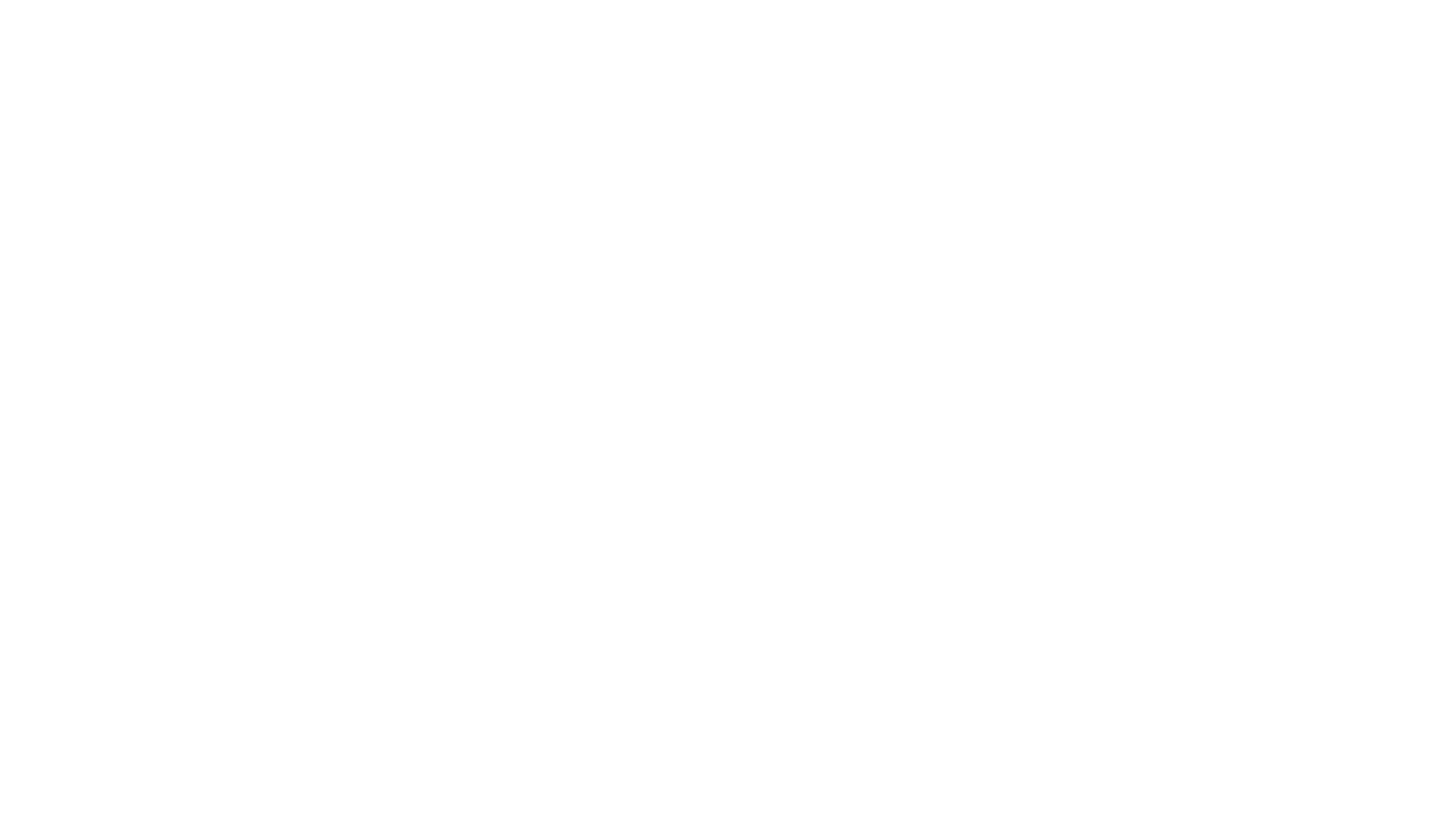 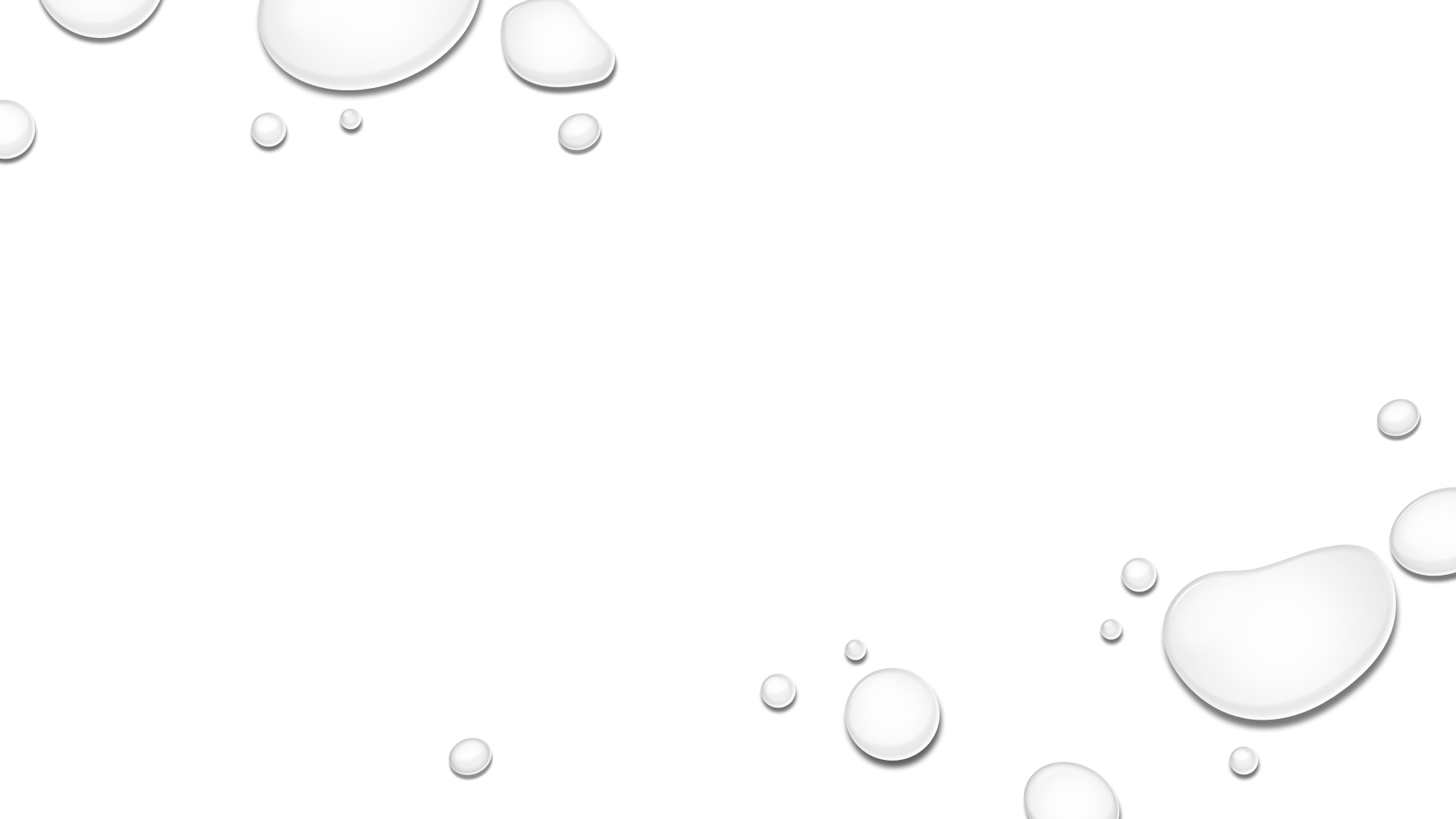 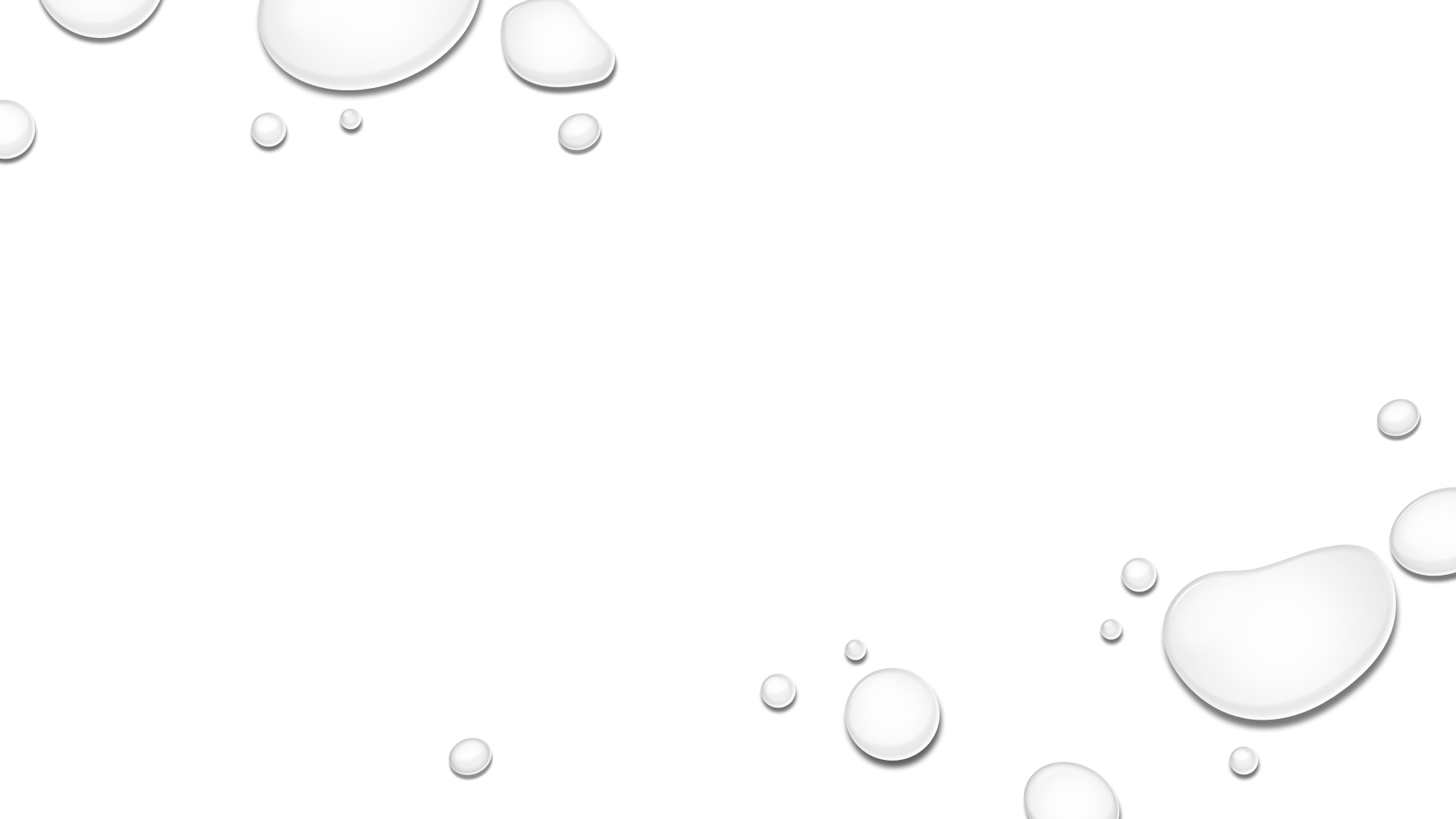 NäkökulmanaMoni-alaisuusja monikehittäjyys
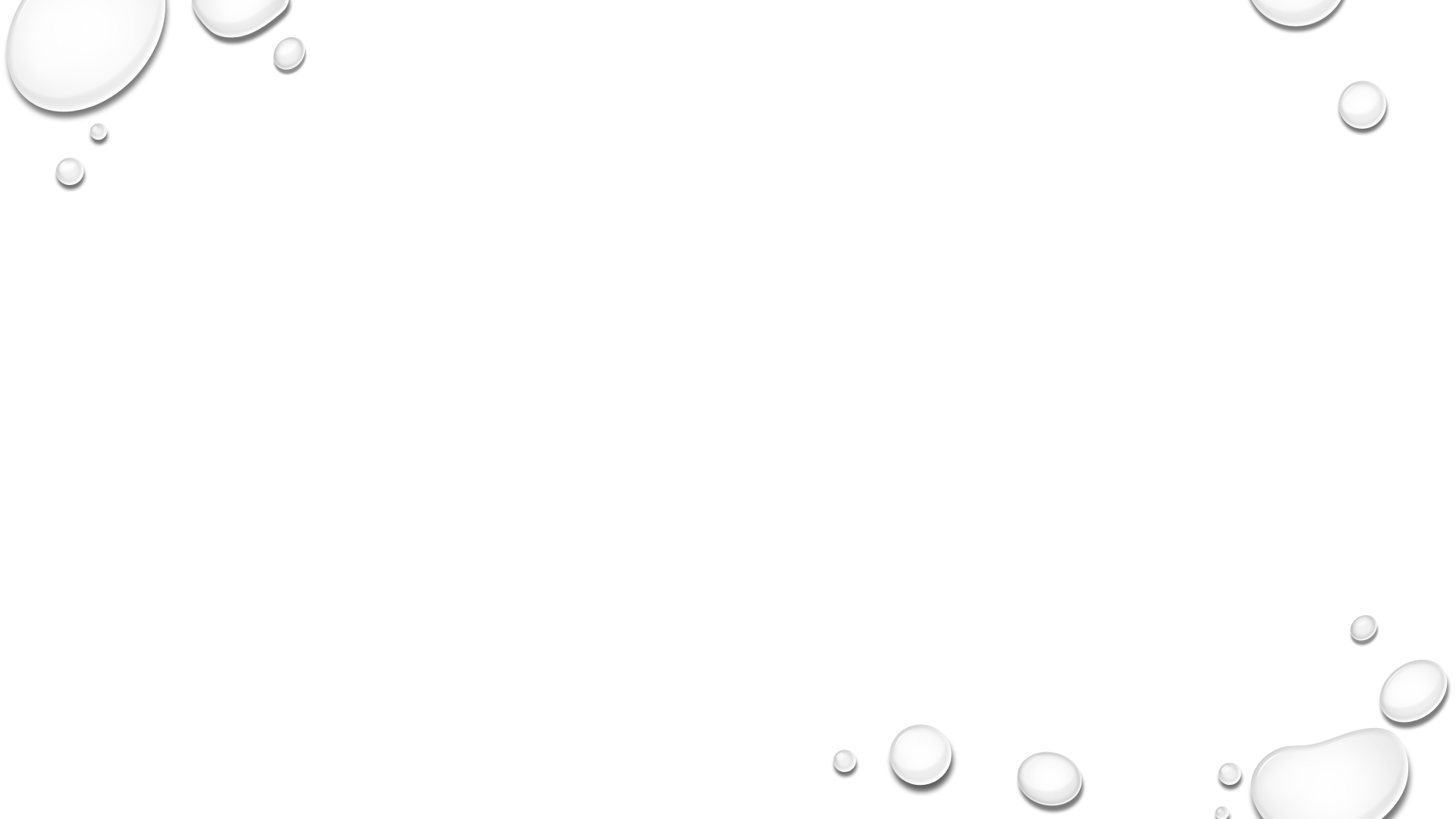 Kehittäjä-asiakkaita
Hanke-
työntekijöitä
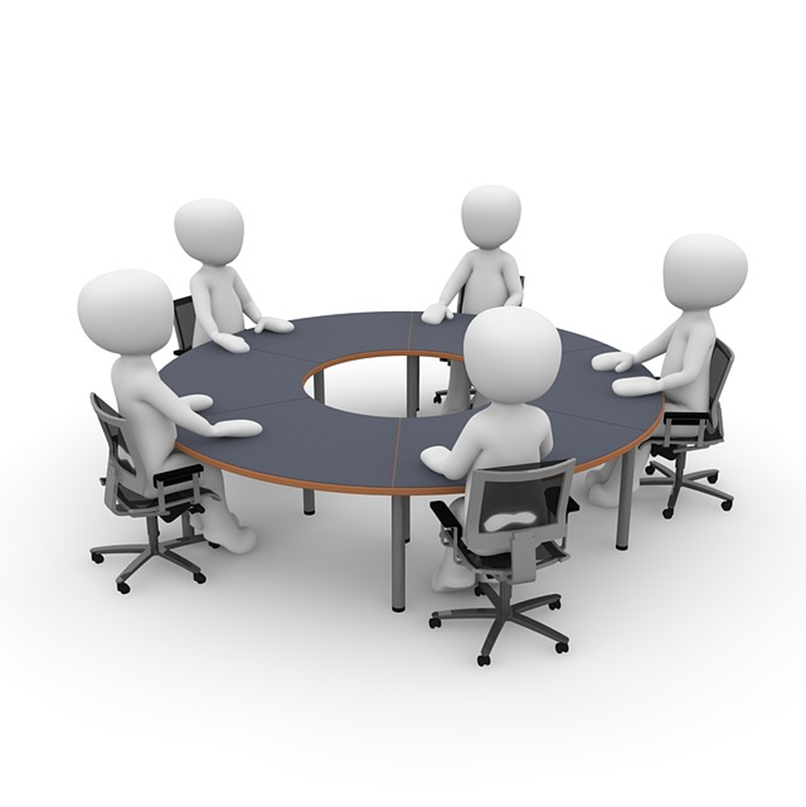 Järjestö-
työntekijöitä
Ammattilaisia
eri 
organisaatioista
Kokemus-asiantuntijoita
Mikä mahdollistaa?
Mikä voi olla esteenä?
Yhteistyö
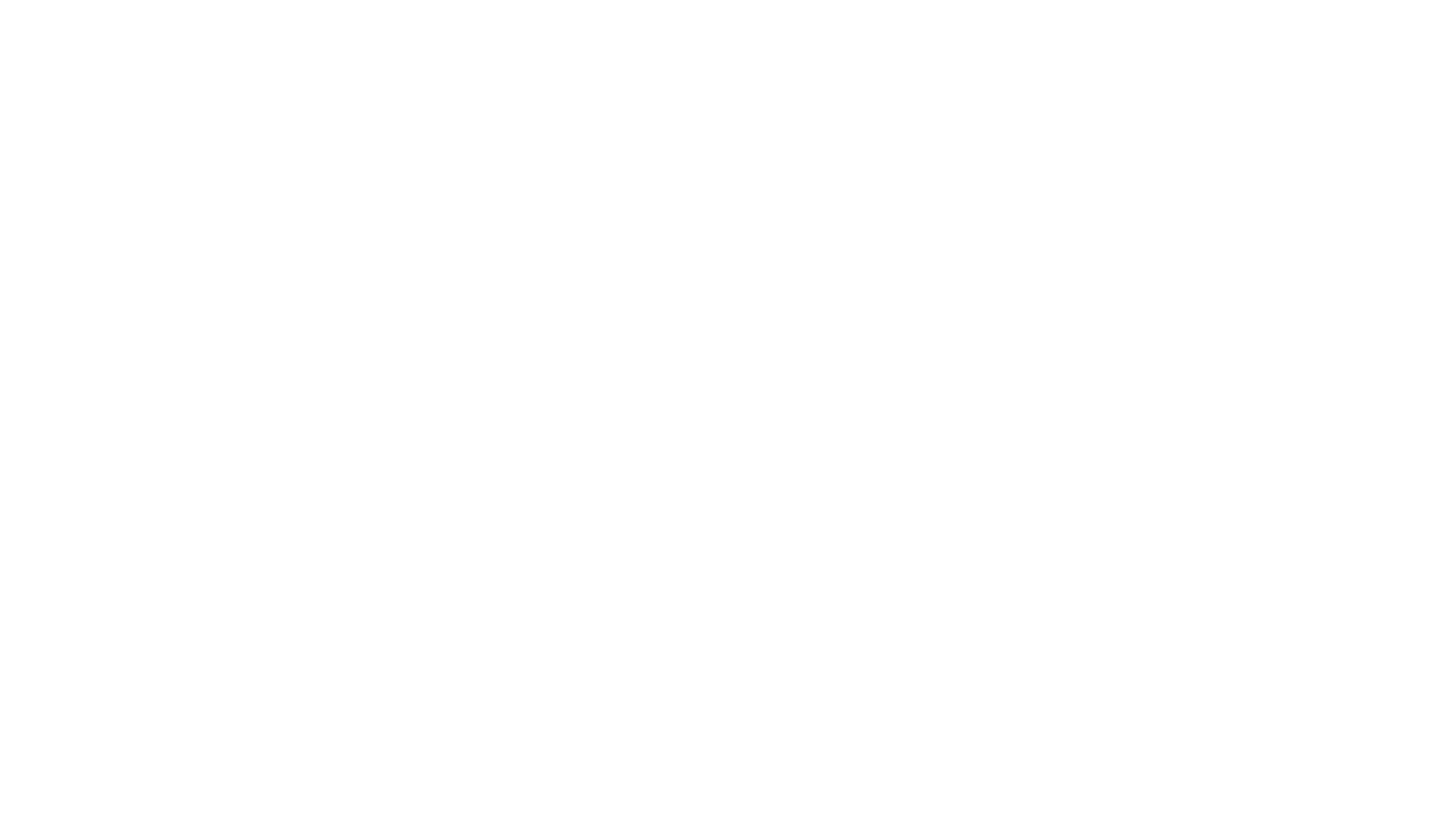 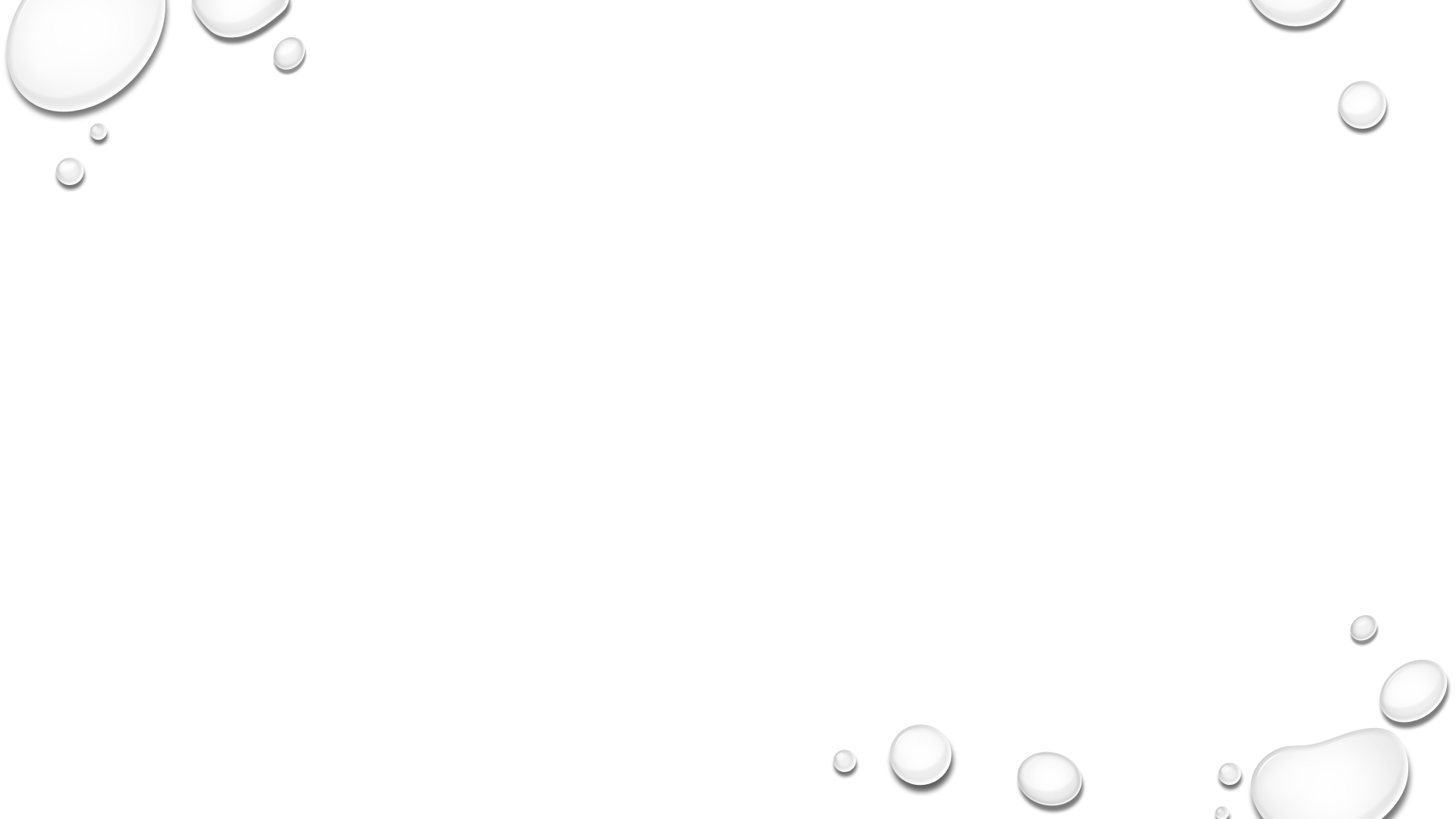 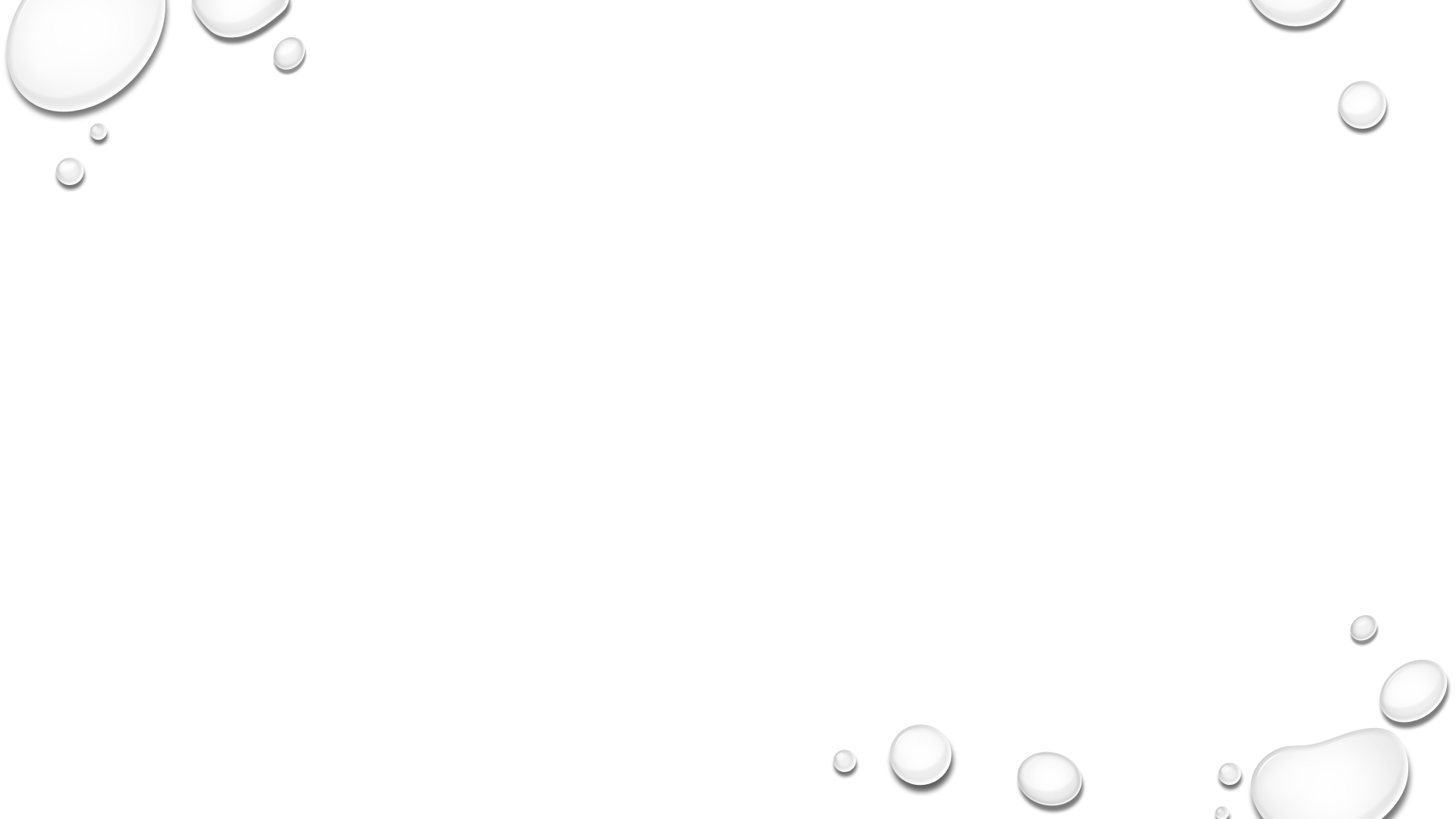 Yhteinen kieli
Yhteinen ymmärrys
Jännitys ja pelot
Ennakko-luulot
Tahtotila
Vuoro-puhelu
Avoin keskustelu
Organisaatio-rajat
Luottamus
Epäilyt
Esteettömyys
eteneminenjatyöskentely
*Kehittämiseen on haettu konkretiaa ryhmissä luotujen malliasiakkaiden kautta
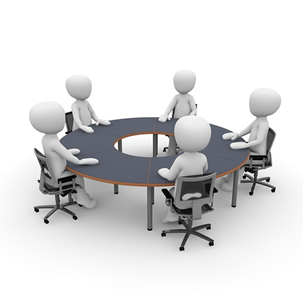 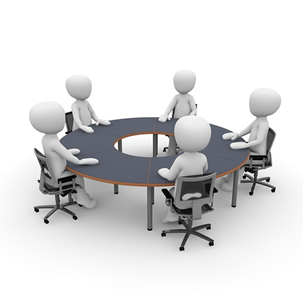 *Asioita ja ryhmiä on pilkottu pienempiin osiin -
helpottaa asian työstämistä ja ymmärtämistä
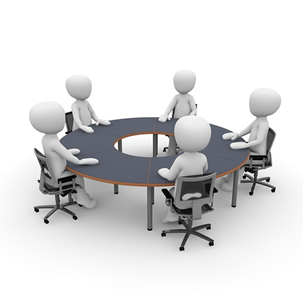 *Ennalta suunniteltu ei aina onnistukaan 
käytännössä –  silti joustava suunnitelman
muutos on mahdollista
*Asiakkaat ja ammattilaiset työskentelevät yhdessä -
kokemus ja kirjatieto kohtaavat
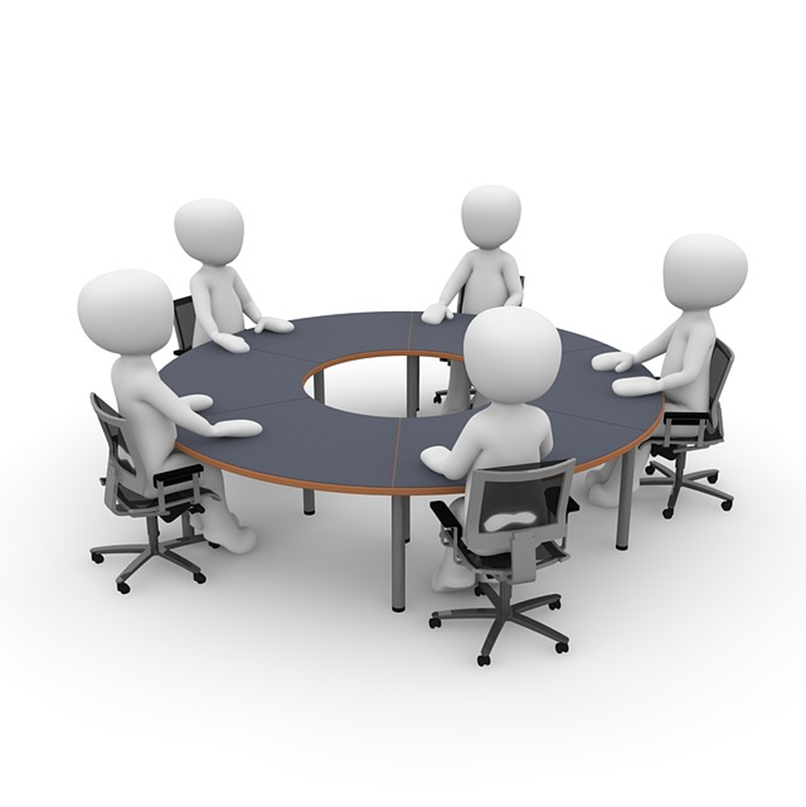 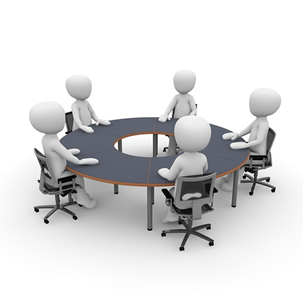 *Asiakkaita, ammattilaisia, mutta myös
johtoa samoissa työryhmissä – mahdollistaa
ymmärryksen lisääntymisen myös läpi eri tasojen.
Tätä voisi olla vieläkin enemmän.
*Mistä ja miten asiakkaita lisää mukaan ryhmiin?
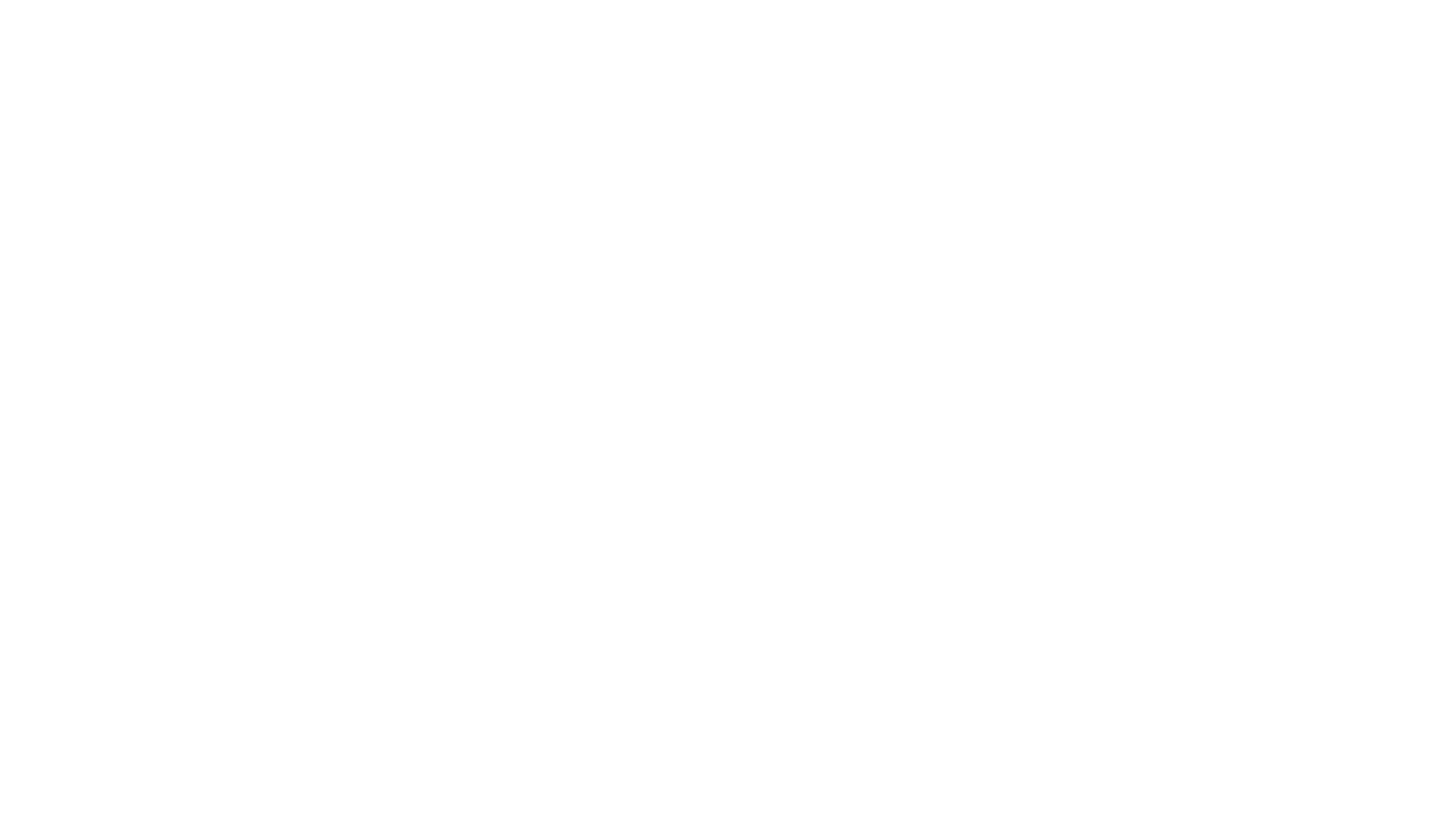 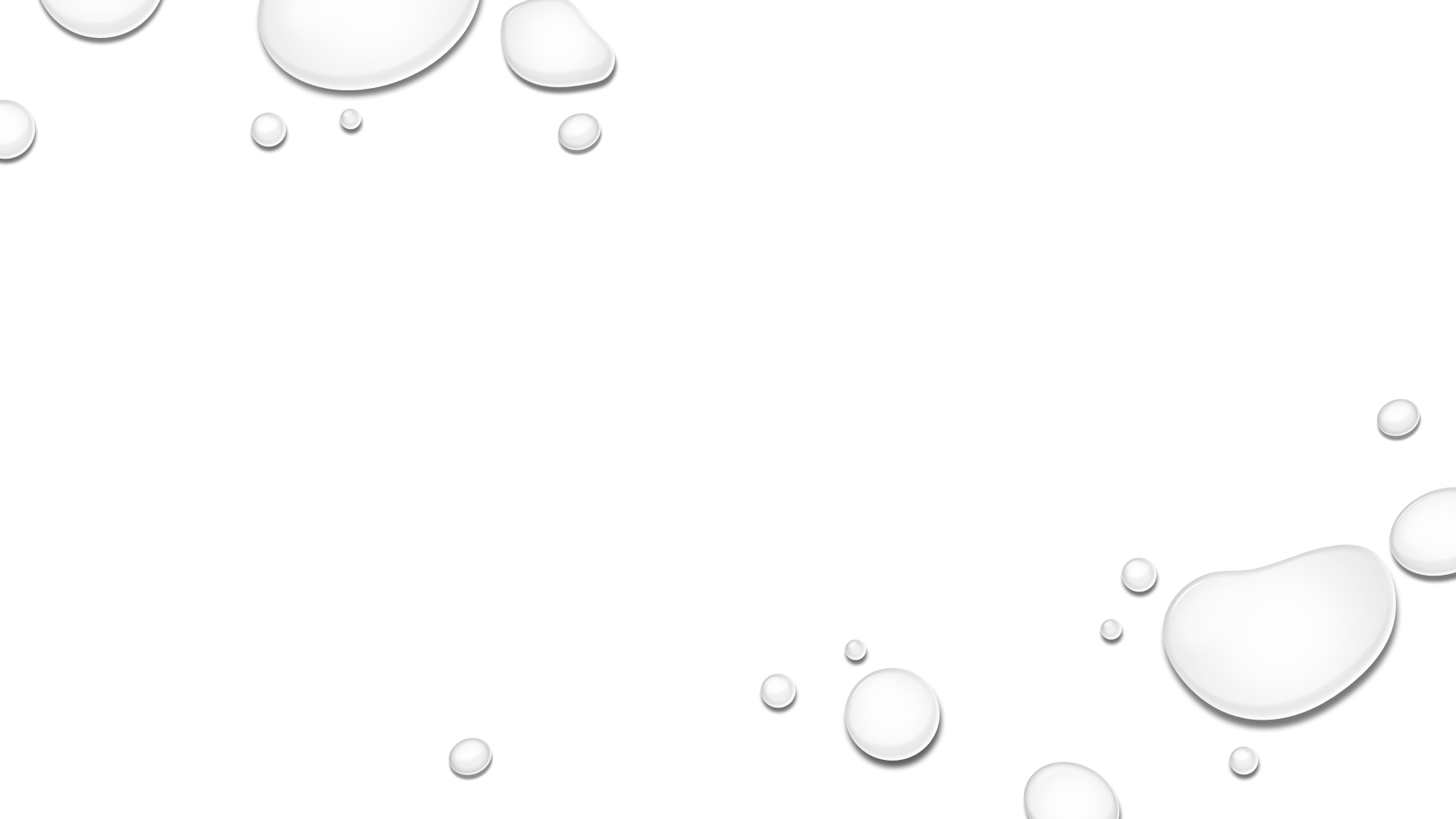 Miksi olla mukana?
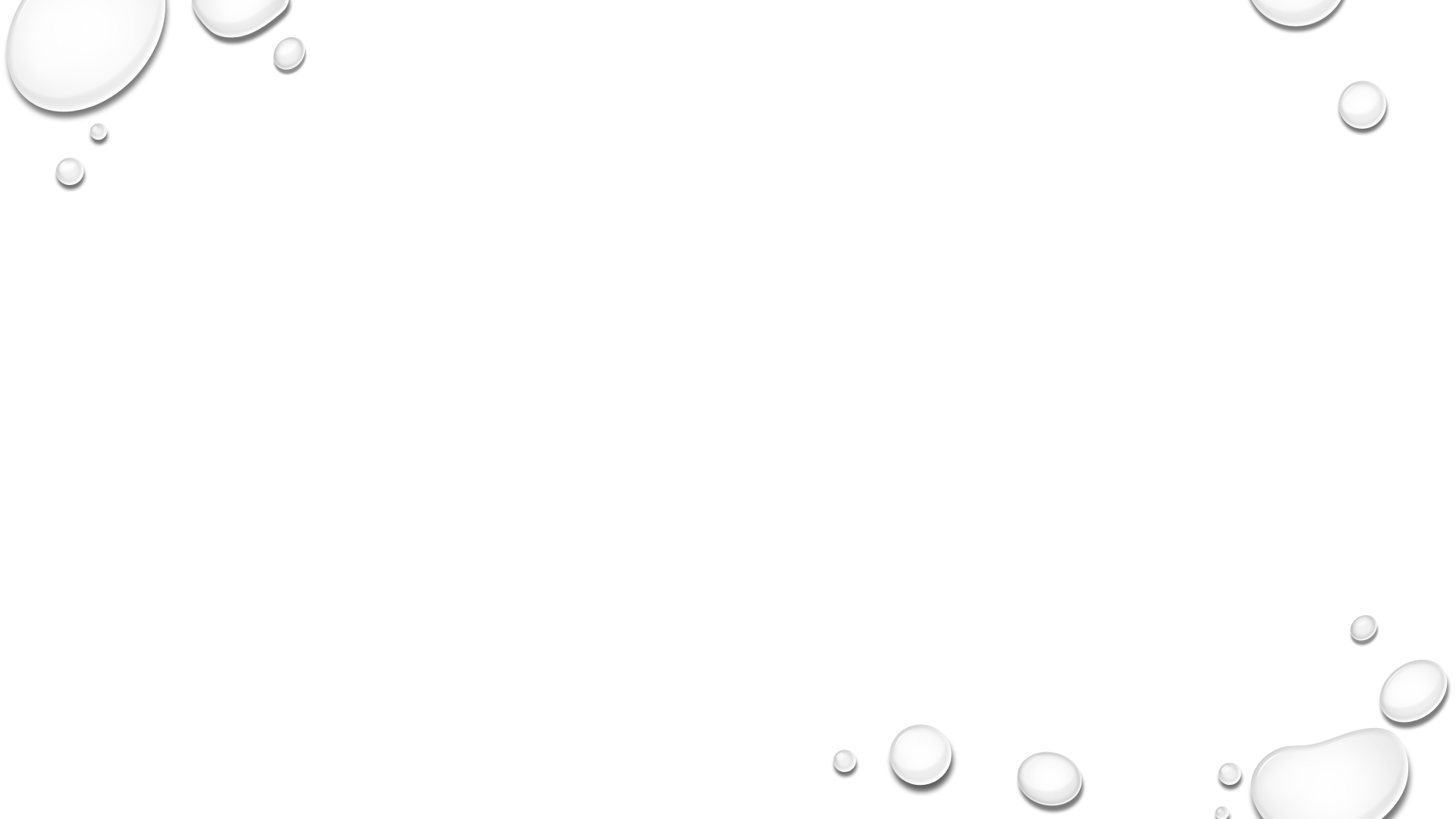 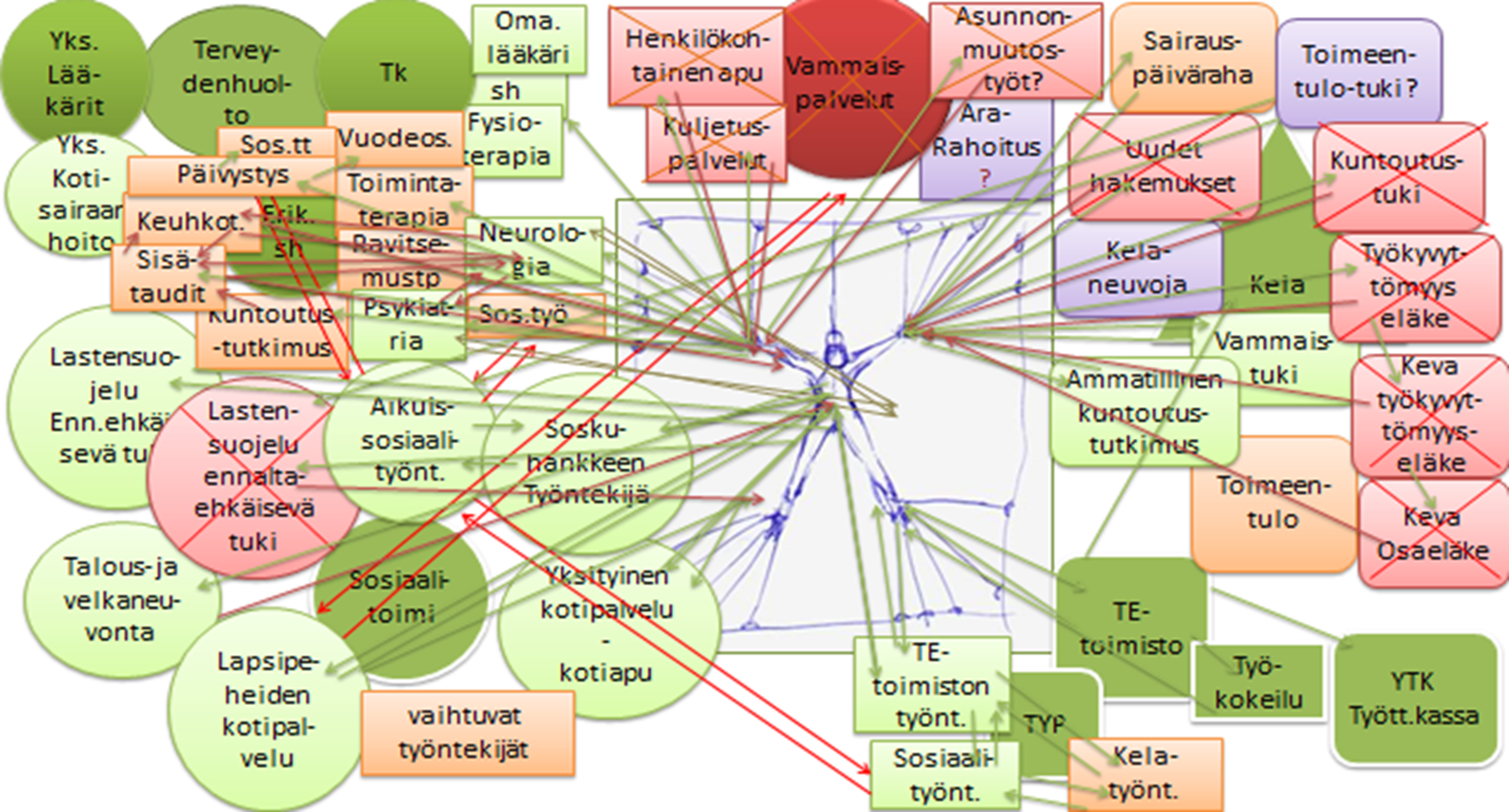 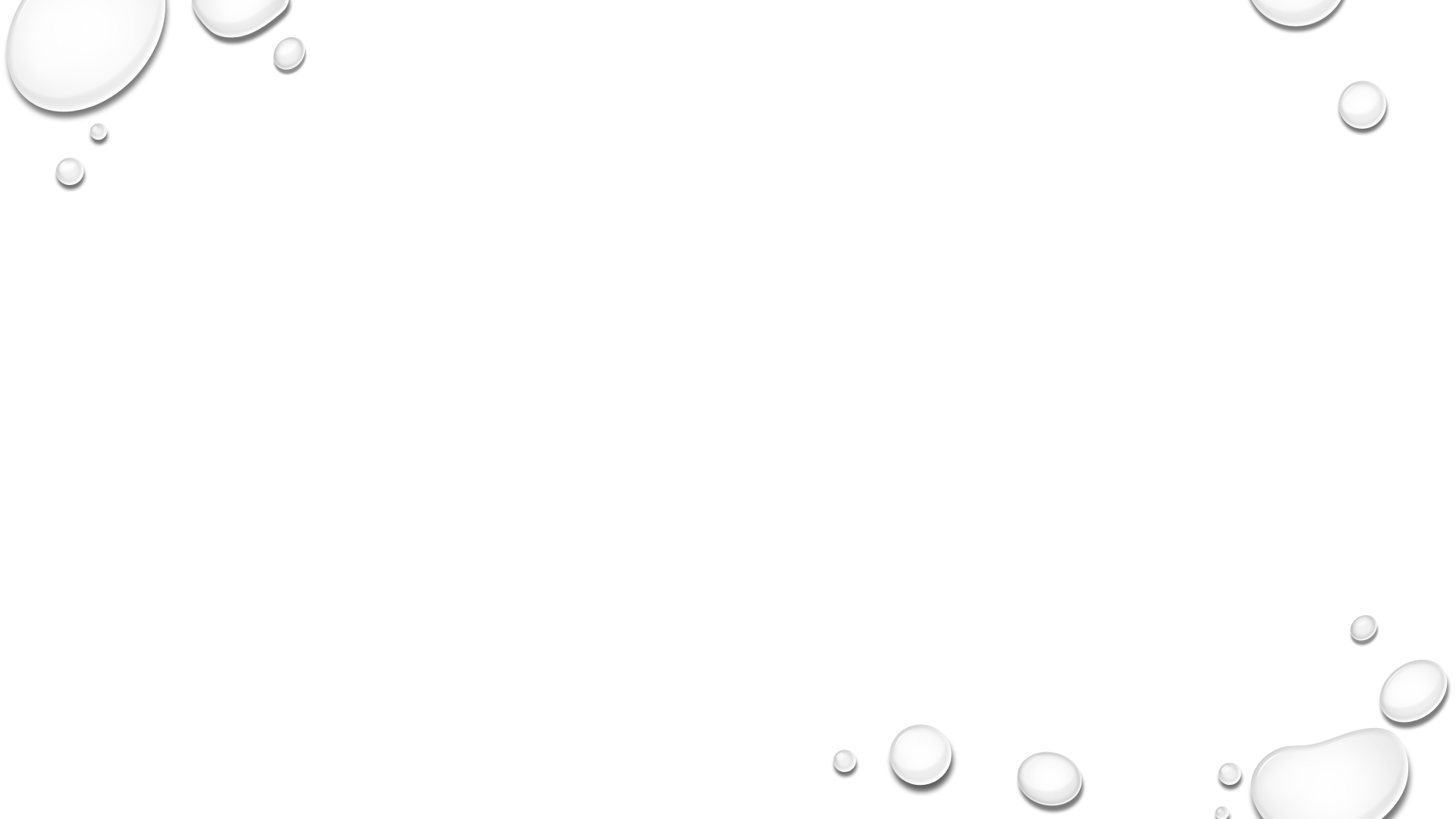 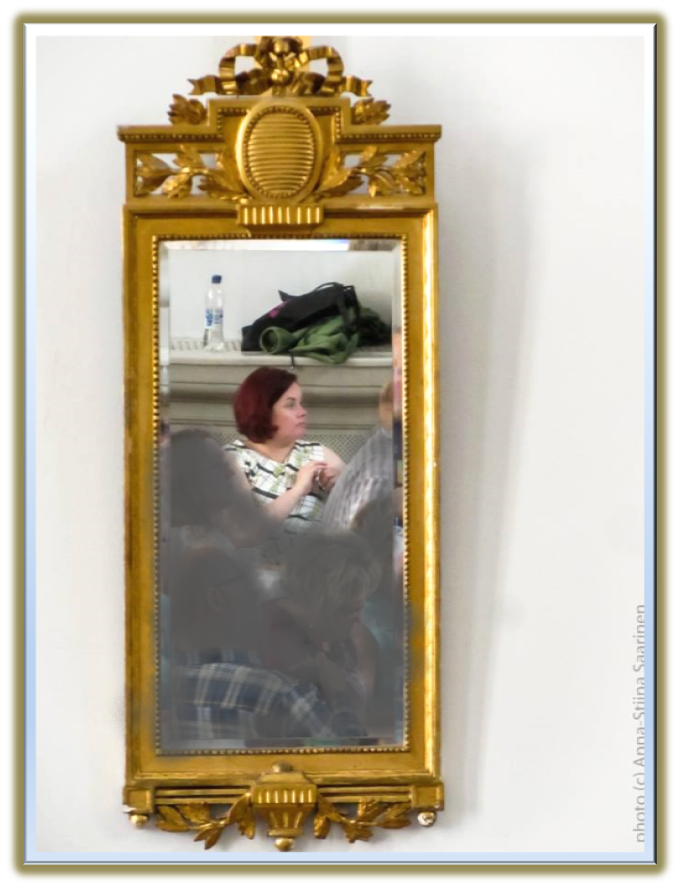 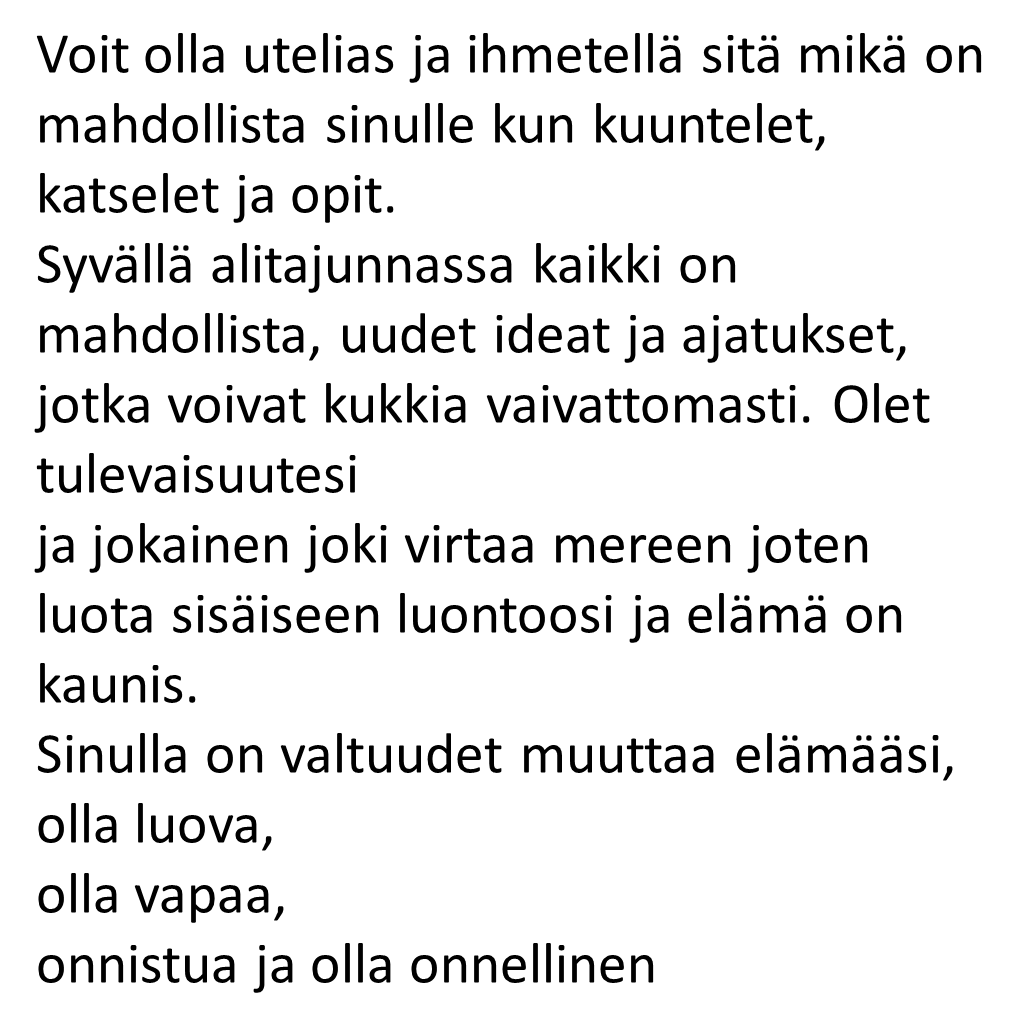 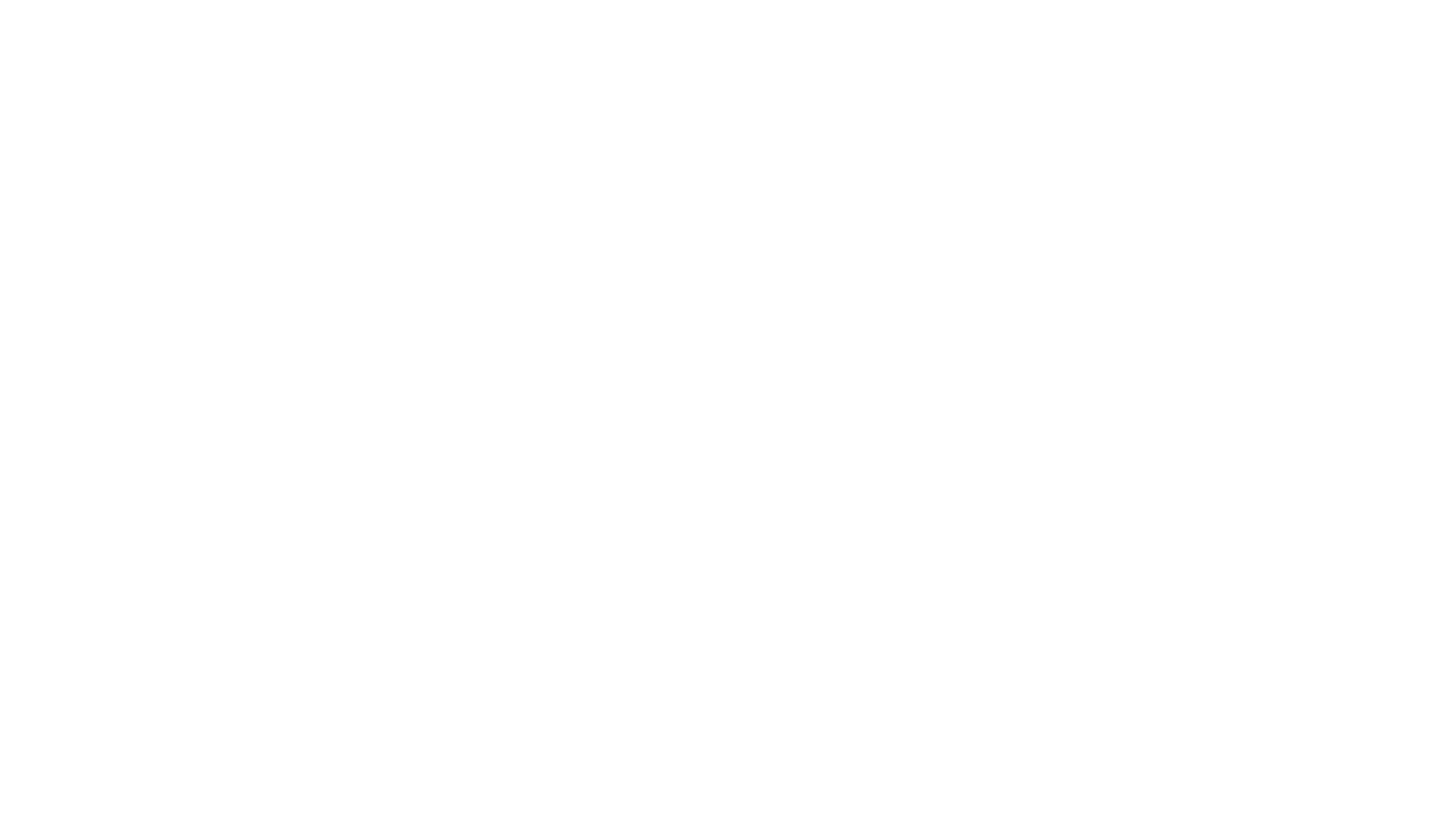 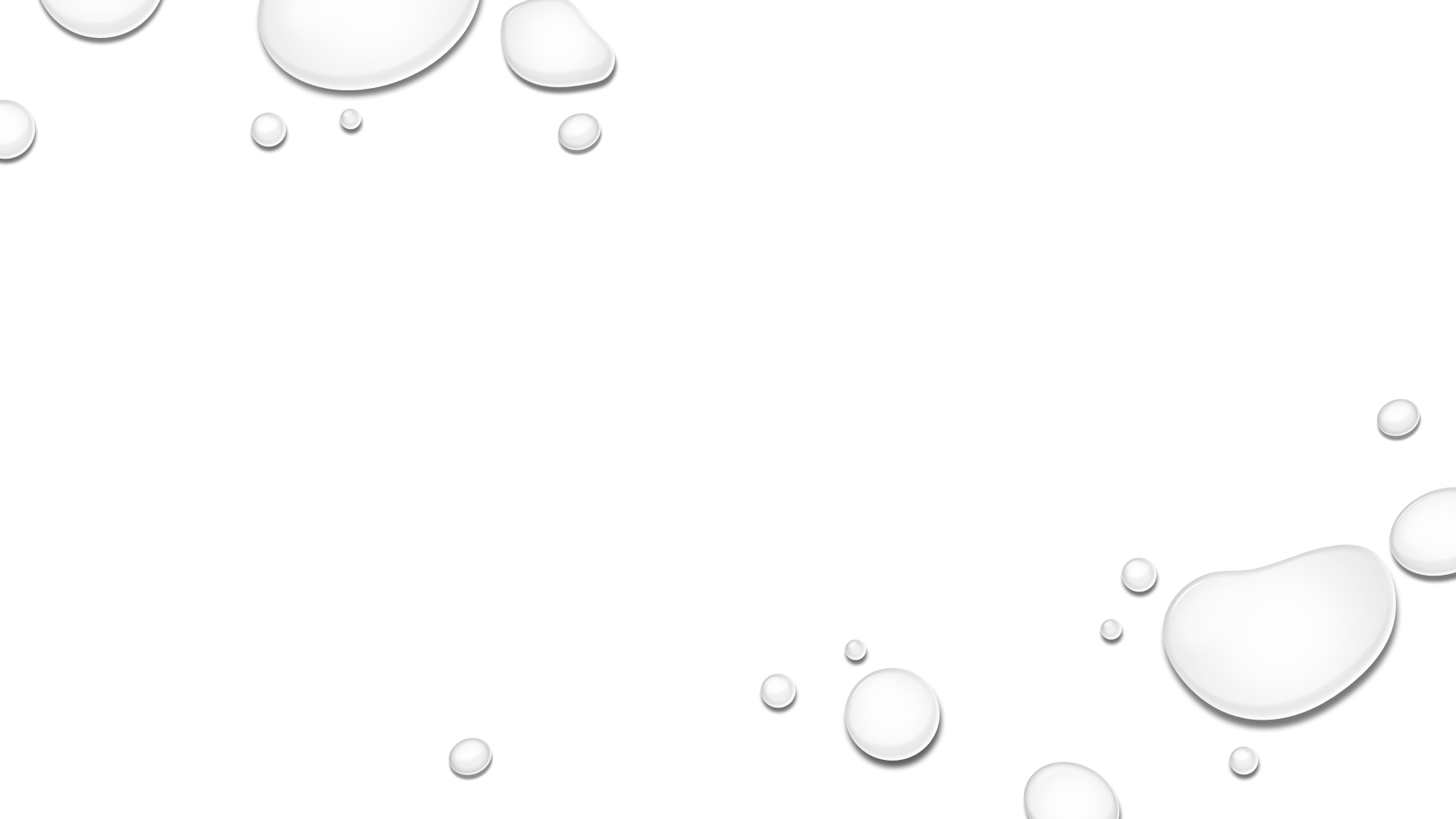 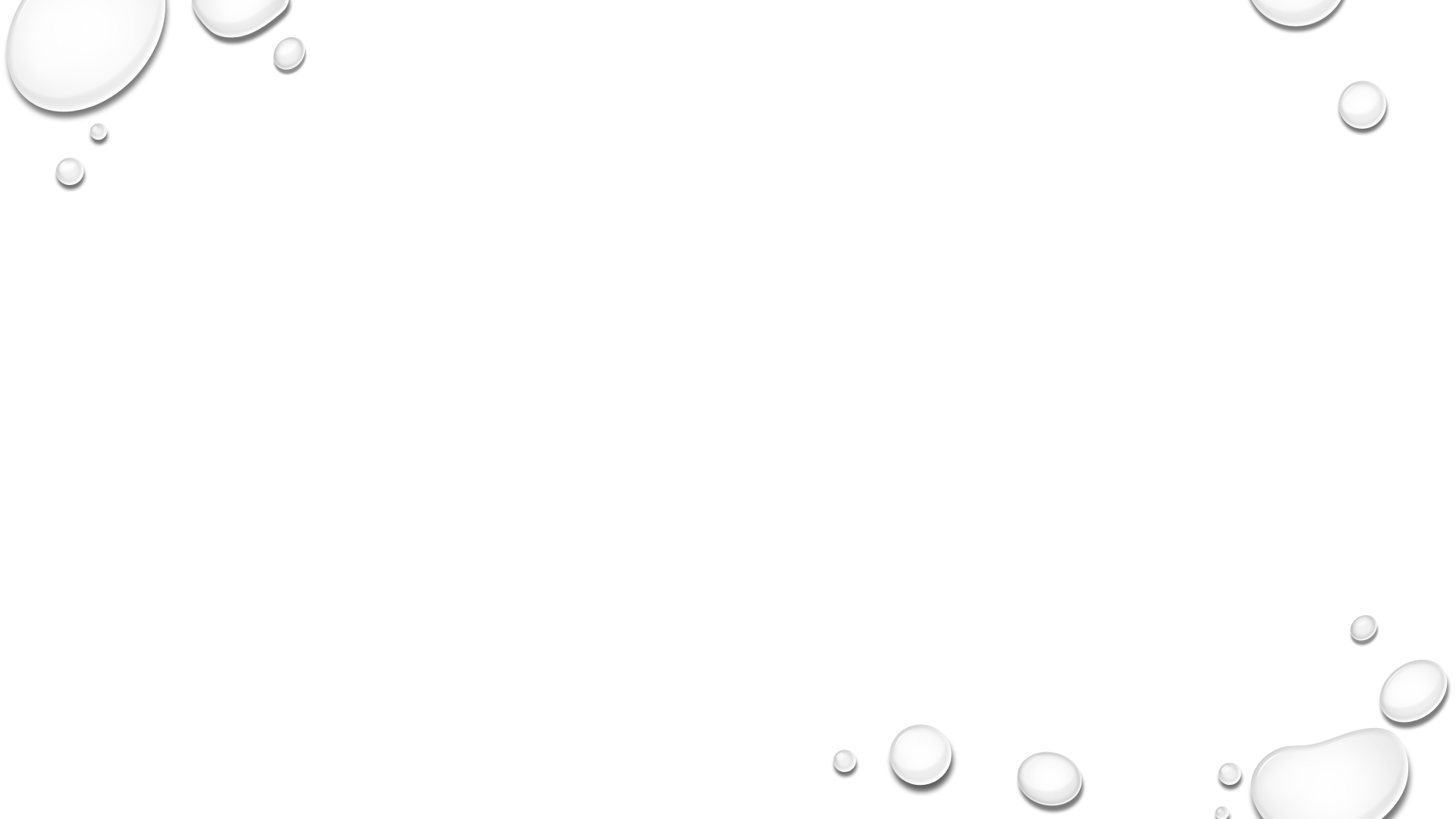 Kenet sinä ottaisit seuraavalla kerralla matkaan? Lisää asiakkaita mahtuu  edelleen mukaan!
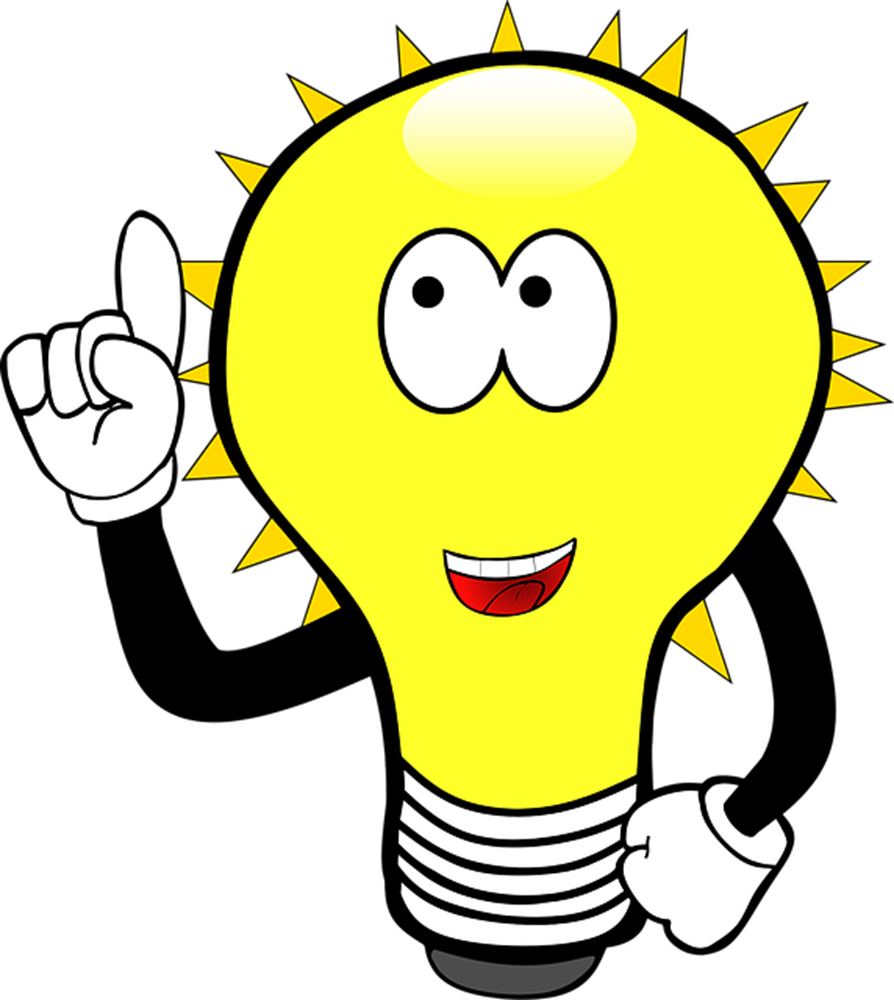 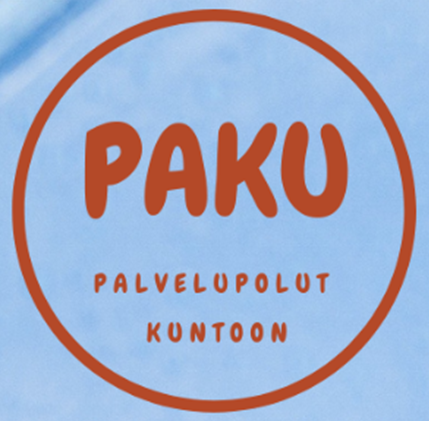